ZERO TO 60:  
ONE COLLEGE'S PATH TO REVAMPING INSTITUTION-WIDE ASSESSMENT
Aaron Roe and Shelley Barkley  
Sauk Valley Community College
AGENDA
Introduction
Background
Goals and Objectives
Pedal to the Metal
New Assessment Process
Implementation
Benefits and Outcomes
Training and Support
Timeline
Q & A
Next Steps
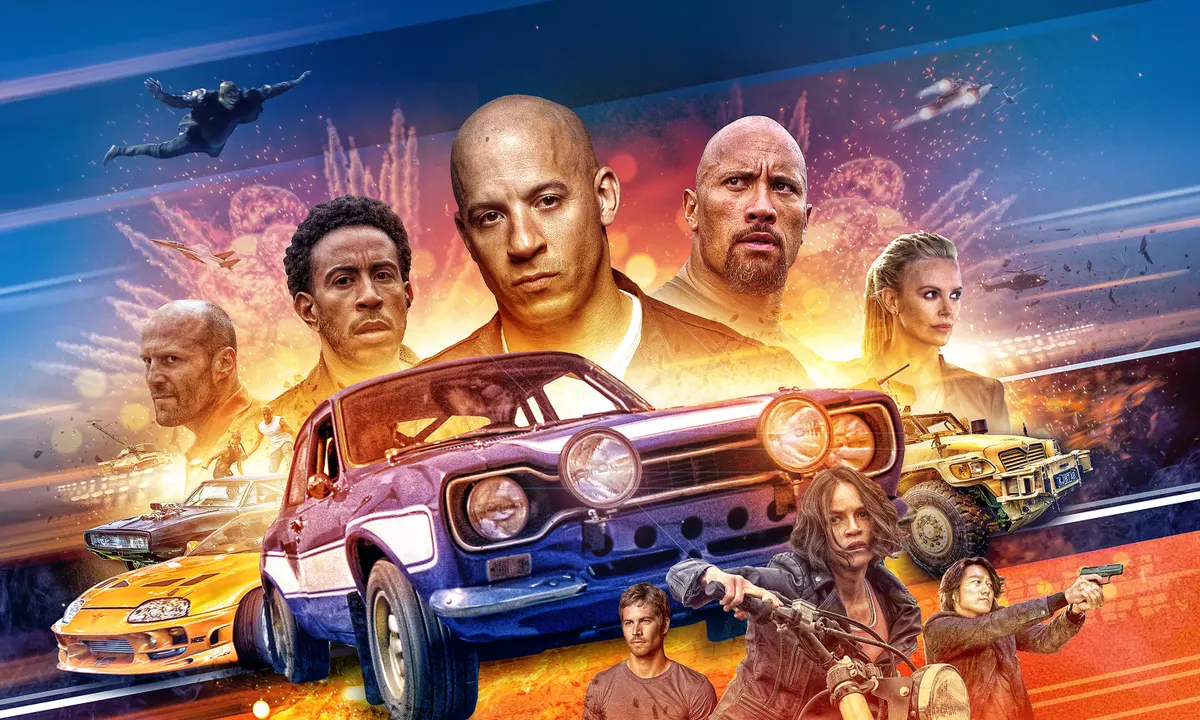 INTRODUCTION
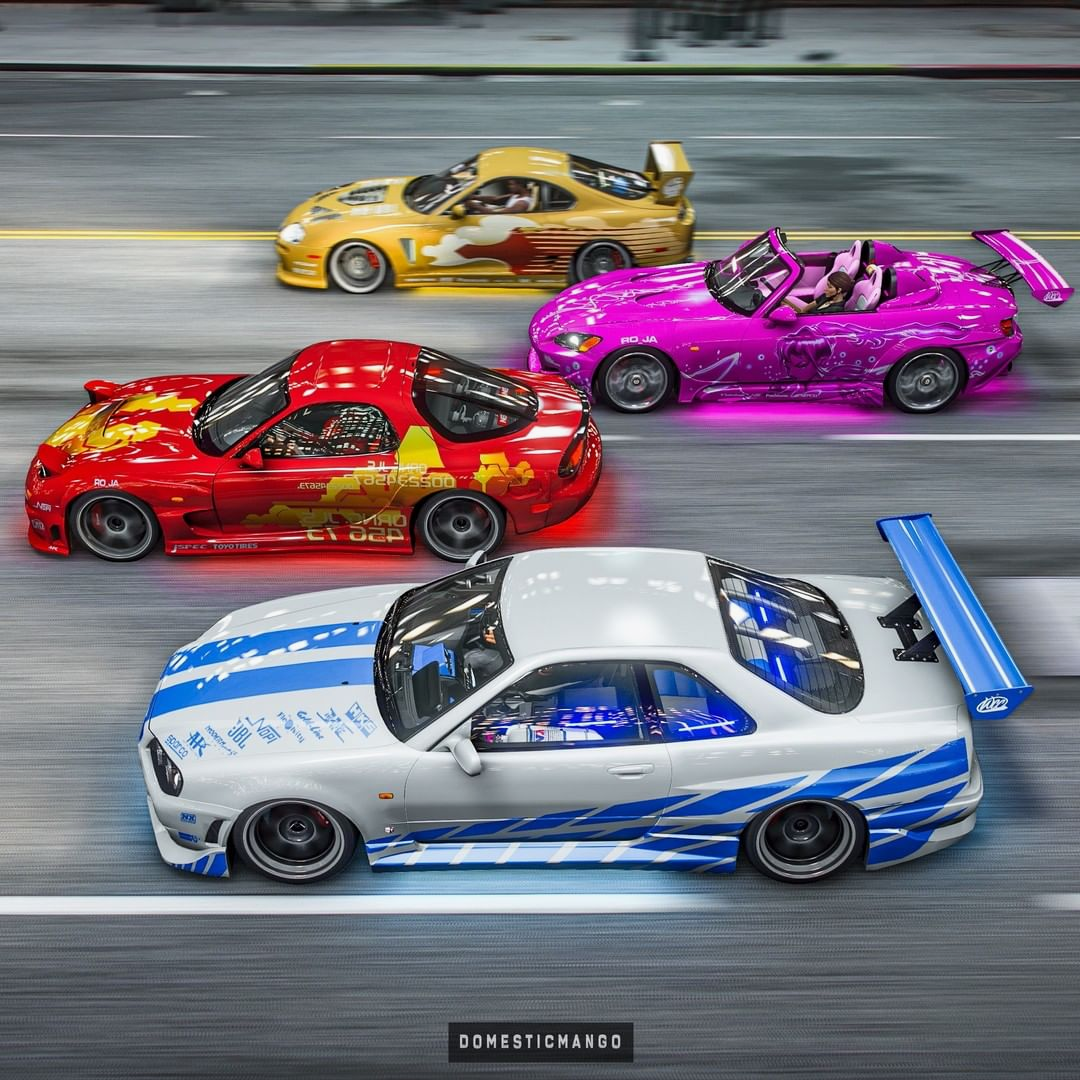 Our why: HLC
From that day on we were living life in the fast lane of assessment.
BACKGROUND
2021 Assessment Review from HLC
	Special Focus Report on 4.C.
Program-level learning outcomes and targets for certificate and associate degree programs with and without program concentrations;
The assessment of program-level student learning outcomes, including data generated, data analysis, and improvement efforts based on data analysis, and the documented effect of improvement efforts;
The institution's definition of co-curricular areas. A formalized outcomes assessment process for co-curricular areas, data from the assessment of identified co-curricular outcomes, data analysis, and the documented effect of improvement efforts; and
Data from the assessment of general education competencies, data analysis, and the documented effect of improvement efforts
Where we were in Assessment:
Had Institutional, Area, Discipline, and Course outcomes…
Had a reporting mechanism within an Internal Sharepoint page called “FAST”. 
We had begun discussion on what co-curricular outcomes would mean for us…

But it all felt like just busy work to all faculty and staff… there was no meaning behind assessment at SVCC.
SO WE DID THIS…
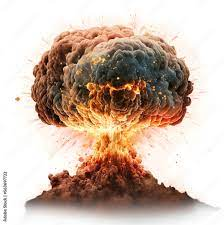 GOALS AND OBJECTIVES
Make our assessment process meaningful
Get rid of old reporting database (FAST)
Establish a new set of competencies
Create ties through mapping of importance to those new competencies
Talk to faculty to get college-wide feedback
Revisit with new feedback and make corrections
Migrate to using Canvas as new database
Present college-wide at the Fall 2023 college-wide Kickoff 
Run a report from Canvas and put Tableau

Ultimately meet and exceed HLC’s interim monitoring report in 2026…
PEDAL TO THE METAL
Joined Assessment Academy
Building a Team
Timeline (Quick response) 
Administrative support to dedicate resources to the process
Money
Additional Faculty Contracts
Time
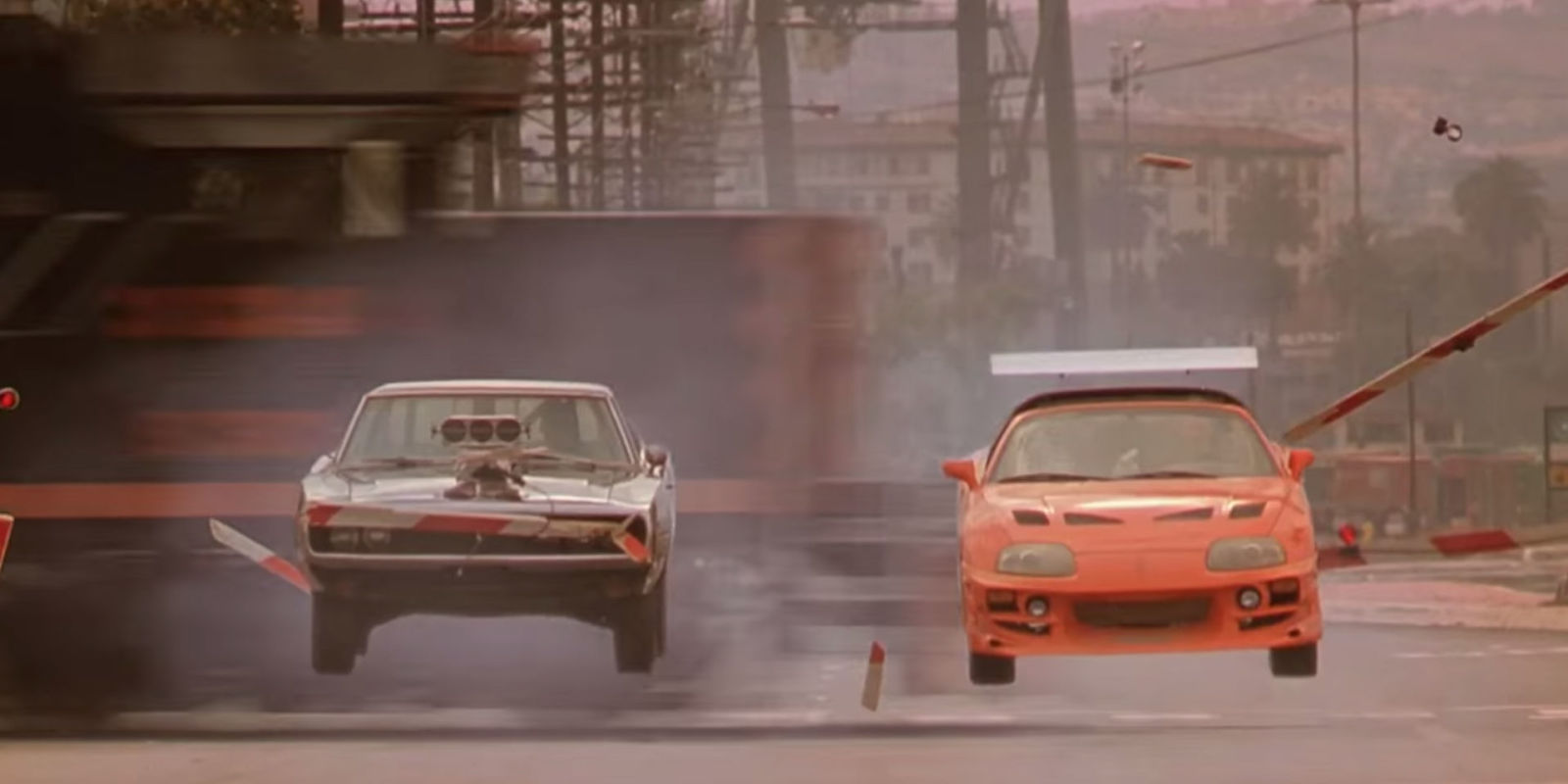 NEW ASSESSMENT PROCESS
Align competencies to program review needs and IAI requirements
New GECC Outcomes 
Spent time distinguishing between course level, area level, and program level outcomes
Created a map for identifying reporting levels
Created a flowchart that outline discipline level, operational level, and strategic level planning
Academic, Co-Curriculum, Institutional level outcomes
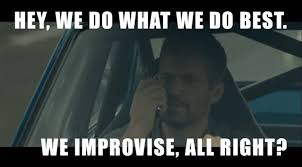 MAPPING TO COURSES
GECC V. PROGRAM LEVEL OUTCOMES
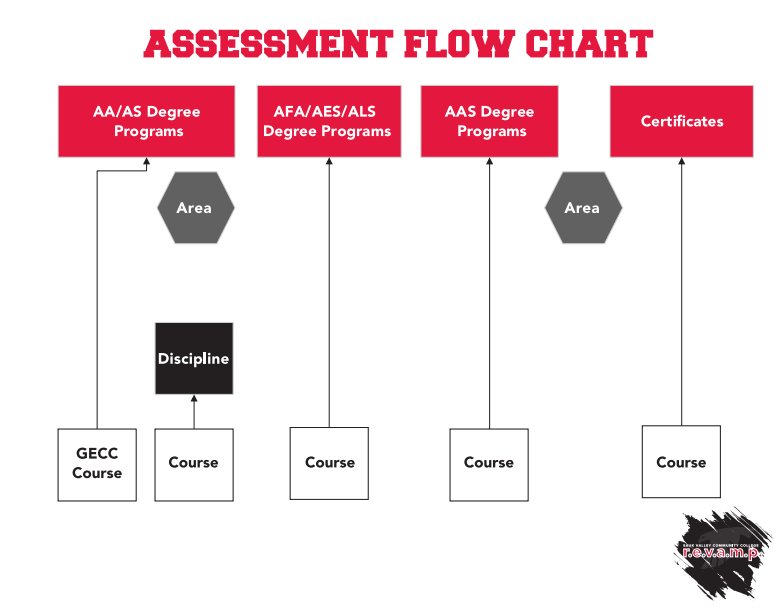 CO-CURRICULAR OUTCOMES
Mission:
Sauk Valley Community College is dedicated to teaching and scholarship while engaging the community in lifelong learning, public service, and economic development.
Shared Ethical Values:
Sauk Valley Community College respects the worth and dignity of all people; stands for integrity and fairness; and encourages responsibility, accountability, and persistence in a caring, supportive environment.

Leadership and Collaboration
Civic Engagement
Diversity and Equity
IMPLEMENTATION PLAN
Roll out the new Assessment process
Align all new competencies within Canvas
Implement a system with ongoing monitoring and evaluation
Collect data on effectiveness of the new process
Gather feedback from faculty and staff
Celebrate any successes along the way
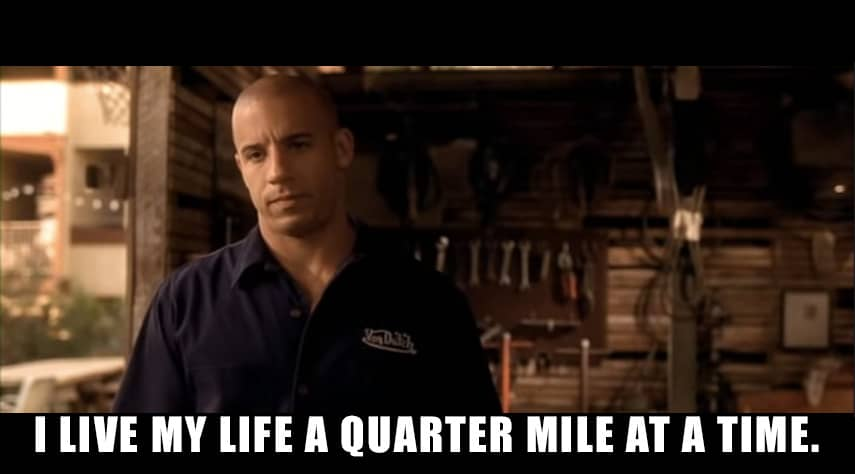 BENEFITS AND OUTCOMES
A set of competencies that can be used for a wide array of needs.
Provide meaningful results showing levels of mastery on the IAI requirements that are already tied to our associate degree programs. 
Clean up already established program level outcomes and provide enhanced reporting in Canvas

Use assessment in a way that is truly meaningful for insights into student learning at Sauk Valley Community College.
TRAINING AND SUPPORT
Instructional Design: Training on Canvas usage and outcomes
Rubrics and Outcomes
New Quizzes v. Old
Assigning levels of mastery

Deans and Institutional Research: 
Faculty Leader Alignment and Committee Restructuring 
Mapping to levels of courses, programs, and GECC competencies
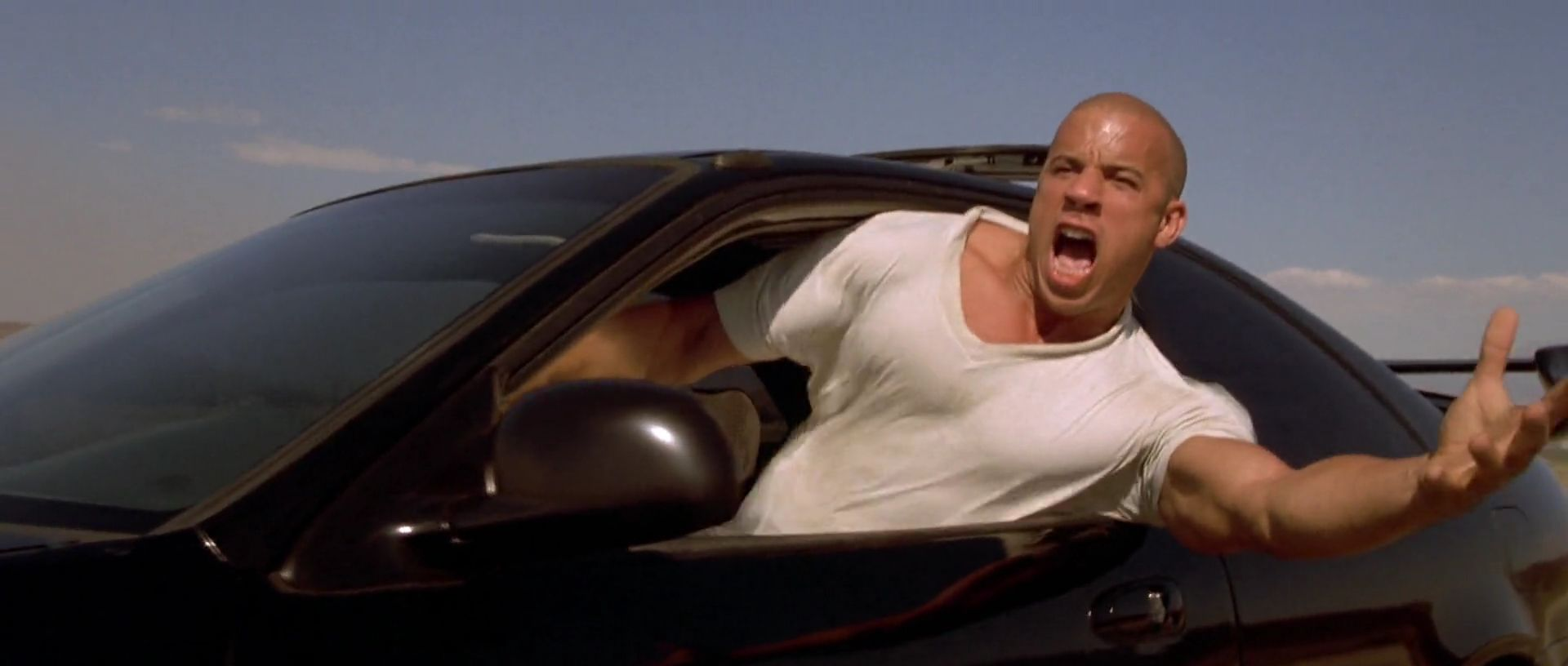 NEXT STEPS
Expanded Co-Curricular Reporting
Cross-Curricular Outcomes for the College
Tableau Dashboards
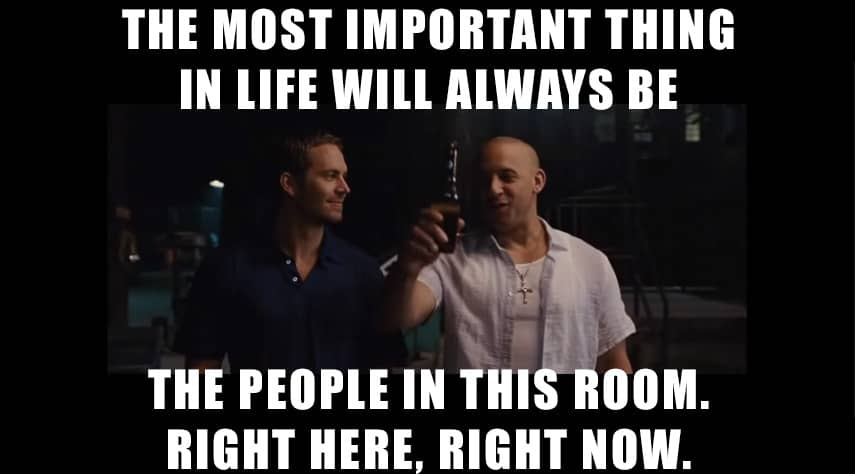 LESSONS LEARNED…
You can never, ever, ever communicate anything enough or without graphs

Levity can go a long way with difficult discussions

There is a light at the end of the tunnel, even though the work of continuous improvement on assessment never ends

It’s worth it
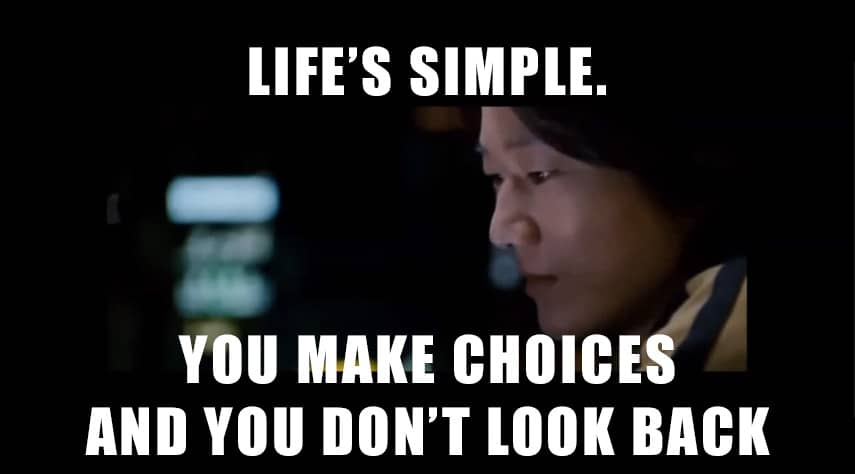 Q&A
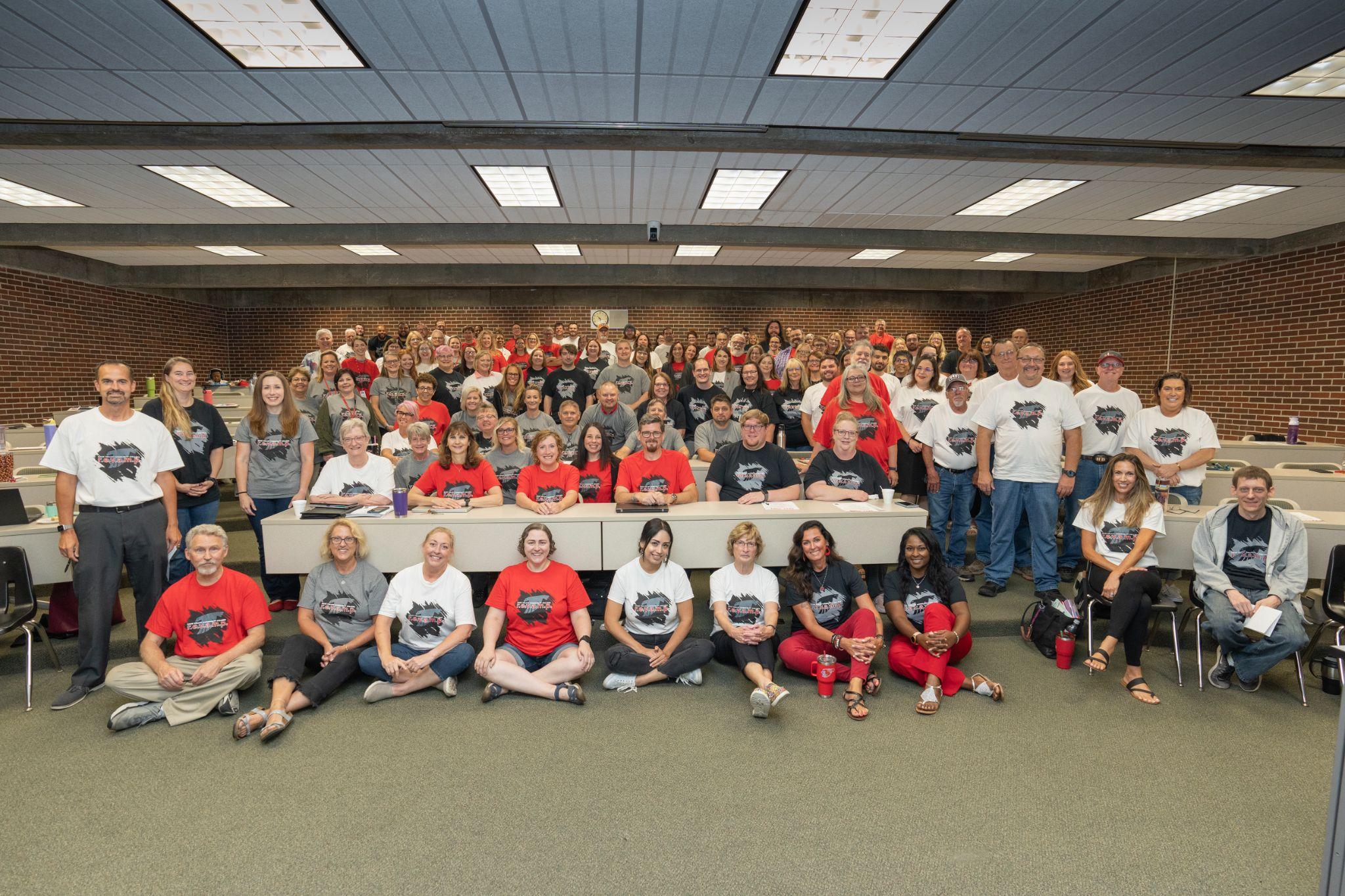